A GPU Implementation of  Inclusion-based Points-to Analysis
Mario Méndez-Lojo (AMD)
Martin Burtscher  (Texas State University, USA)
Keshav Pingali  (U.T. Austin, USA)
1
GPU + irregular algorithms
Regular algorithms
manipulate matrices 
GPU + regular algorithm = OK
MMM, sorting, …
Irregular algorithms
manipulate graphs
local computation: modifies edge/node values, not graph structure
BFS, SCC, BH, …
GPU + local computation algorithm = OK
refinement: adds edges or nodes
GPU + refinement algorithm = ?
Goal: implement refinement algorithm on GPU
Andersen’s points-to analysis
2
Overview
Andersen’s points-to analysis
graph formulation
parallelization
GPU implementation
graph representation
rule application
optimizations
Experiments
vs. serial CPU code 
vs. parallel CPU code
3
Points-to analysis
Static analysis technique
approximate locations pointed to by (pointer) variable
useful for code optimization, verification…
Focus: Andersen’s analysis
available in modern compilers (gcc, LLVM…)
context and flow insensitive
4
Andersen’s - graph formulation [OOPSLA’10]
Extract pointer assignments
x= &y, x=y, x=*y, *x=y, x=y+o
Create initial constraint graph
nodes ≡ variables, edges ≡ statements 







Apply graph rewrite rules until fixpoint (next slide)
solution = points-to subgraph
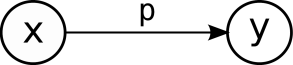 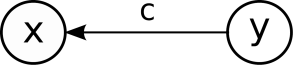 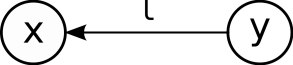 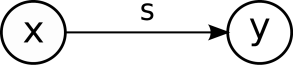 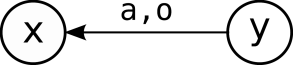 5
Graph rewrite rules
c
c
x
x
x
x
x
z
z
s
t
s
t
s
t
r
r
r
y
y
y
y
y
p
p
p
p
c
c
c
p
p
p
p
p
p
p
p
p
p
p
6
Graph rewrite rules
c
p
a,o
l
p
z+o
x
y
z
x
y
z
x
y
z
x
y
z
p
s
p
c
c
p
p
7
Parallelization
All rules can proceed in parallel



Requires atomic edge additions
enforced by data structure
c
c
s
x
y
z
p
p
t
p
p
8
GPU - graph representation
Cannot use standard representations 
space → adjacency matrix
dynamic addition of edges → CSR
Sparse bit vector
linked list
base indicates range
bits indicates membership

Example (bits width = 8) 


represents  {0*8+0, 0*8+2, 1*8 + 7} = {0,2,15}
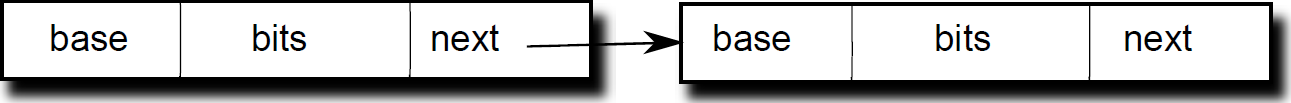 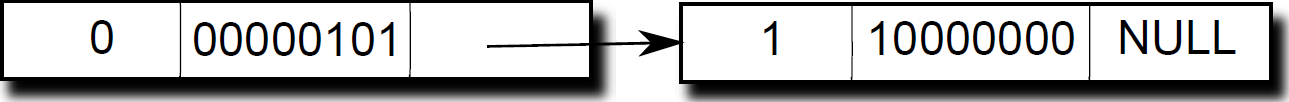 9
Sparse bit vectors on the GPU
Node is 128 bytes-wide

Good fit for Fermi architecture
assign ith word to ith thread of warp 
load node from global/shared memory = 1 transaction
thread i brings in ith word
set operations cause little thread divergence
thread i=0..30 operates on ith word, thread 31 skips
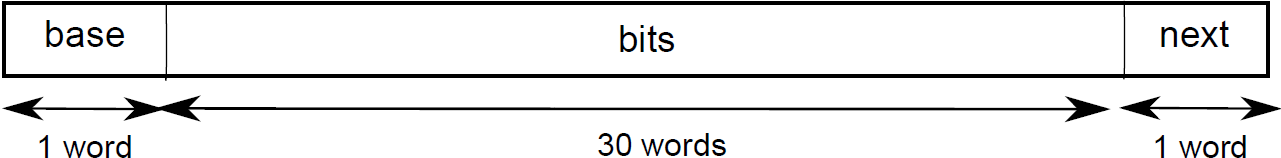 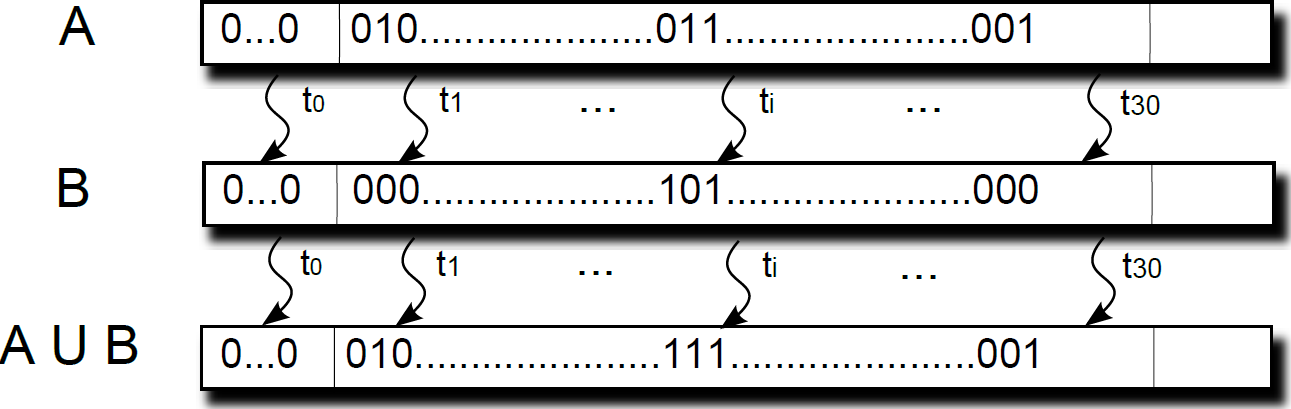 10
Wide sparse bit vectors
Bits mostly empty → waste of space and parallelism 
Works well in practice because of data locality
identifiers sequentially assigned to variables in program order
if x points to y, x probably points to variables with identifiers close to y  
Adjacency matrix for P edges 
input = gcc, #vars=120K
initial graph in black, final in blue
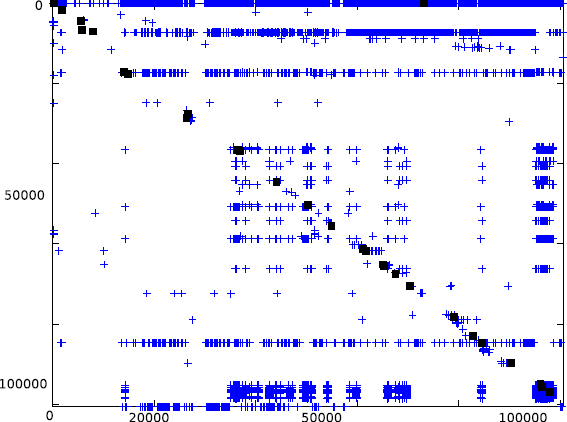 11
Rule execution on the GPU
Concurrent rule execution requires synchronization
GPUs support atomics, but hurts performance



Solution: flip edges


Active nodes add edges to themselves
no synchronization required	
each active node processed by only one thread
c
c
c-1
r
x
y
z
x
y
z
p
p
p
p
p
p
s
c-1
r
p
p
s
12
Reversed rules
p
p
a-1,o
a,o
c
c-1
l
l-1
p
p-1
z+o
z+o
x
y
z
x
y
z
x
y
z
x
y
z
x
y
z
x
y
z
x
y
z
x
y
z
p
p
p
p
s
s
c-1
c
c
c-1
p
p
p
p
13
Baseline algorithm
read input
transfer program statements to GPU
create initial constraint graph
yes
apply rewrite rules
no
graph changed?
transfer P subgraph to CPU
verify solution
blue=CPU, red=GPU, green=transfer
14
Iterations perform redundant work
Solution: keep two sets of points-to edges
∆P: added in last iteration
P: added before last iteration
Implies
replace P by ∆P in rules
when iteration ends, update P and ∆P
node x should fire this rule only once!
c-1
x
y
z
p
p
15
Optimized algorithm
read input
transfer program statements to GPU
create initial constraint graph
yes
apply rewrite rules
transfer ∆P subgraph
 to CPU
no
graph changed?
update ∆P
verify solution
+
transfer
penalty
=
transfer time < rule time
small transfer (<10ms)
blue=CPU, red= GPU, green=transfer
16
Results
Input: large C programs
linux: 1.5M vars,  420K statements
CPU-s
AMD Opteron, 16 cores @ 2.7Ghz
C++, sequential 
“The ant and the grasshopper…” [PLDI’07]
CPU-1 and CPU-16
Same HW as CPU-s
Java 1.6, parallel 
“Parallel inclusion-based points-to analysis” [OOPSLA’10]
GPU
NVIDIA Tesla C2070, 14 SMs @ 1.15Ghz
CUDA 4.1
GPU beats CPU-16 for 11/14 inputs
avg speedup: 7x (compared to CPU-s)
time (ms)               speedup                 speedup
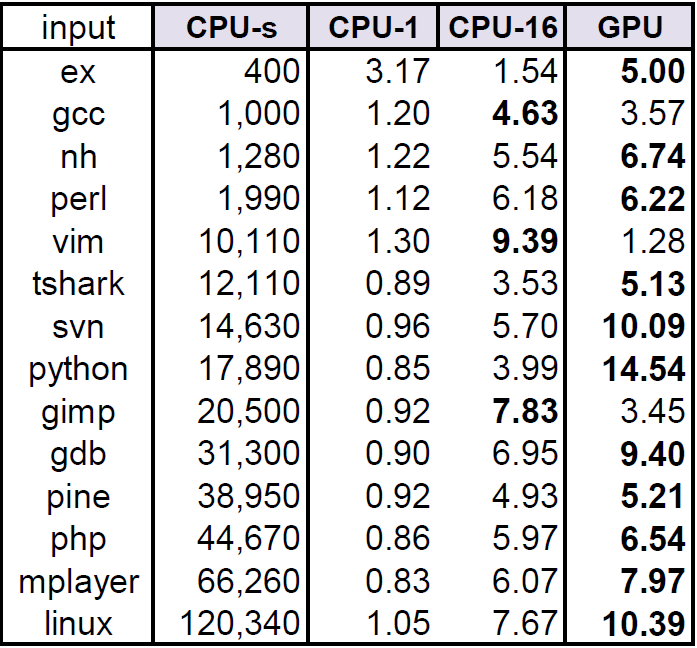 17
GPU + irregular algorithm = OK
Success story: Andersen’s points-to analysis
7x speedup compared to CPU-sequential 
40% faster than CPU-parallel
Rethink data structures + algorithm
CPU-parallel similar to CPU-sequential
GPU very different to both
GPU took 35% more person hours (vs. CPU-parallel)
In the paper
dynamic work assignment
memory allocation
experimental analysis
18
Thank you!
CPU (parallel) + GPU implementations 
available at 
http://cliplab.org/~mario
19